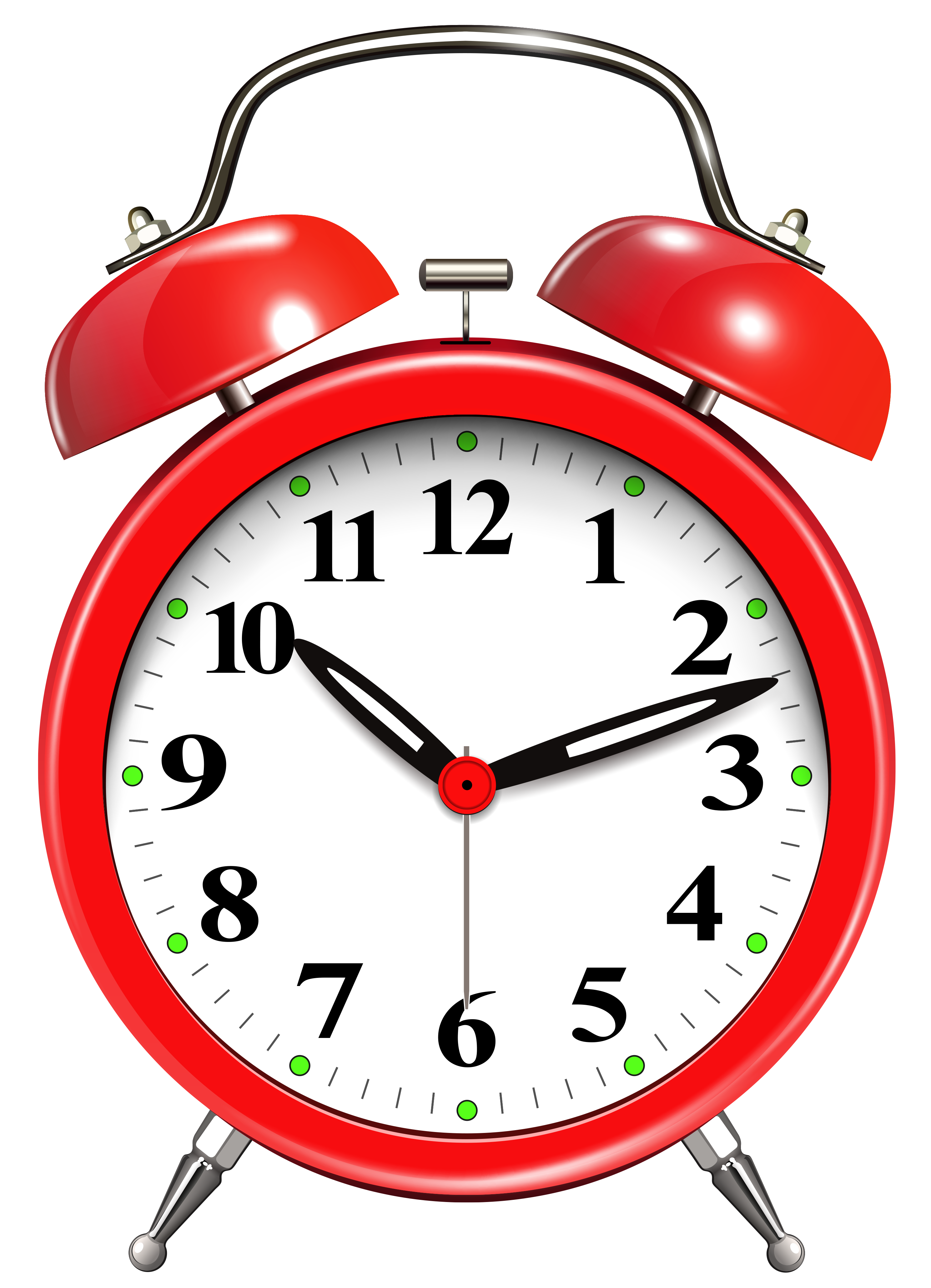 Có gì bên trong chiếc đồng hồ?
START
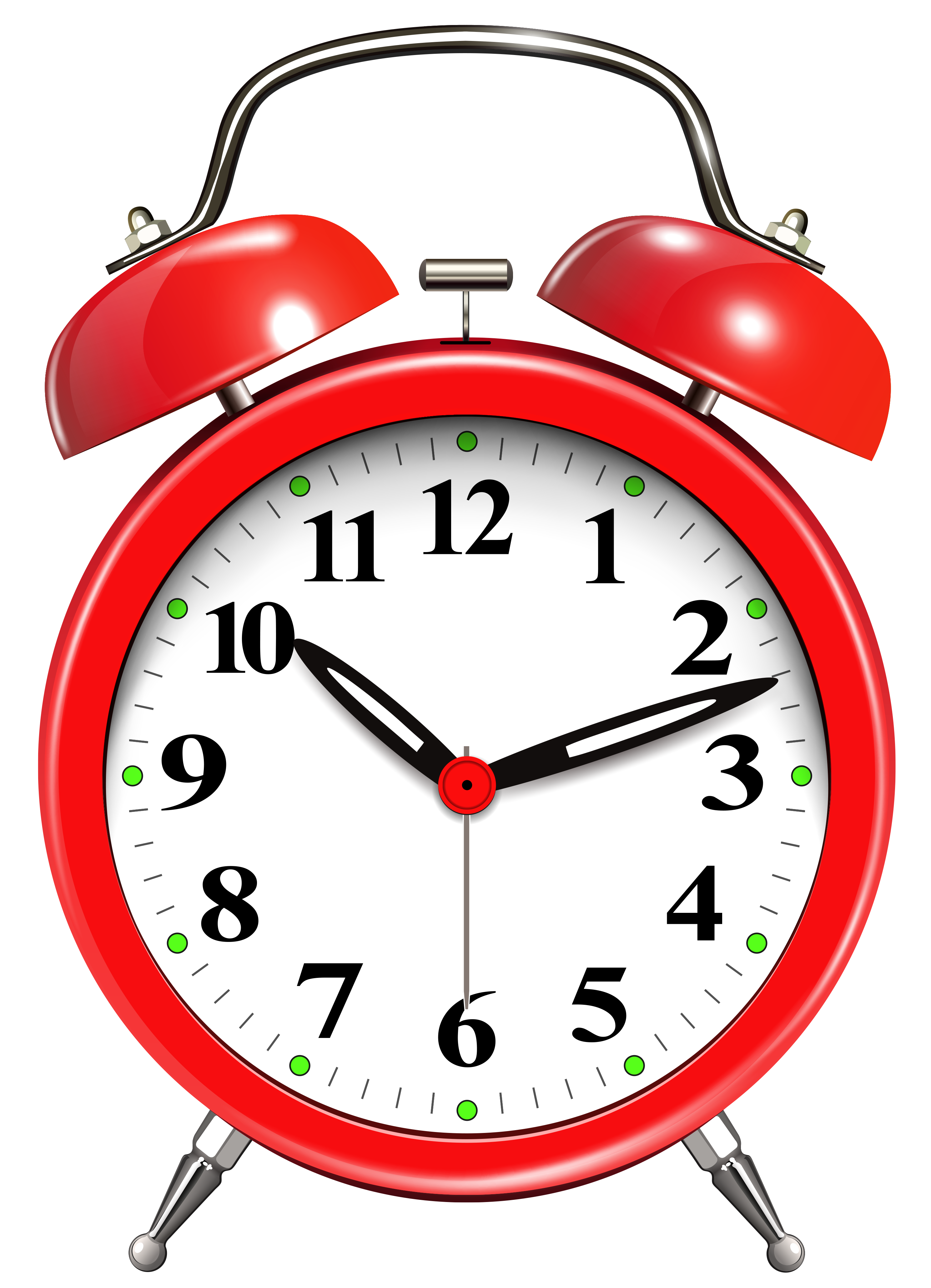 TIME
ĐÁP ÁN
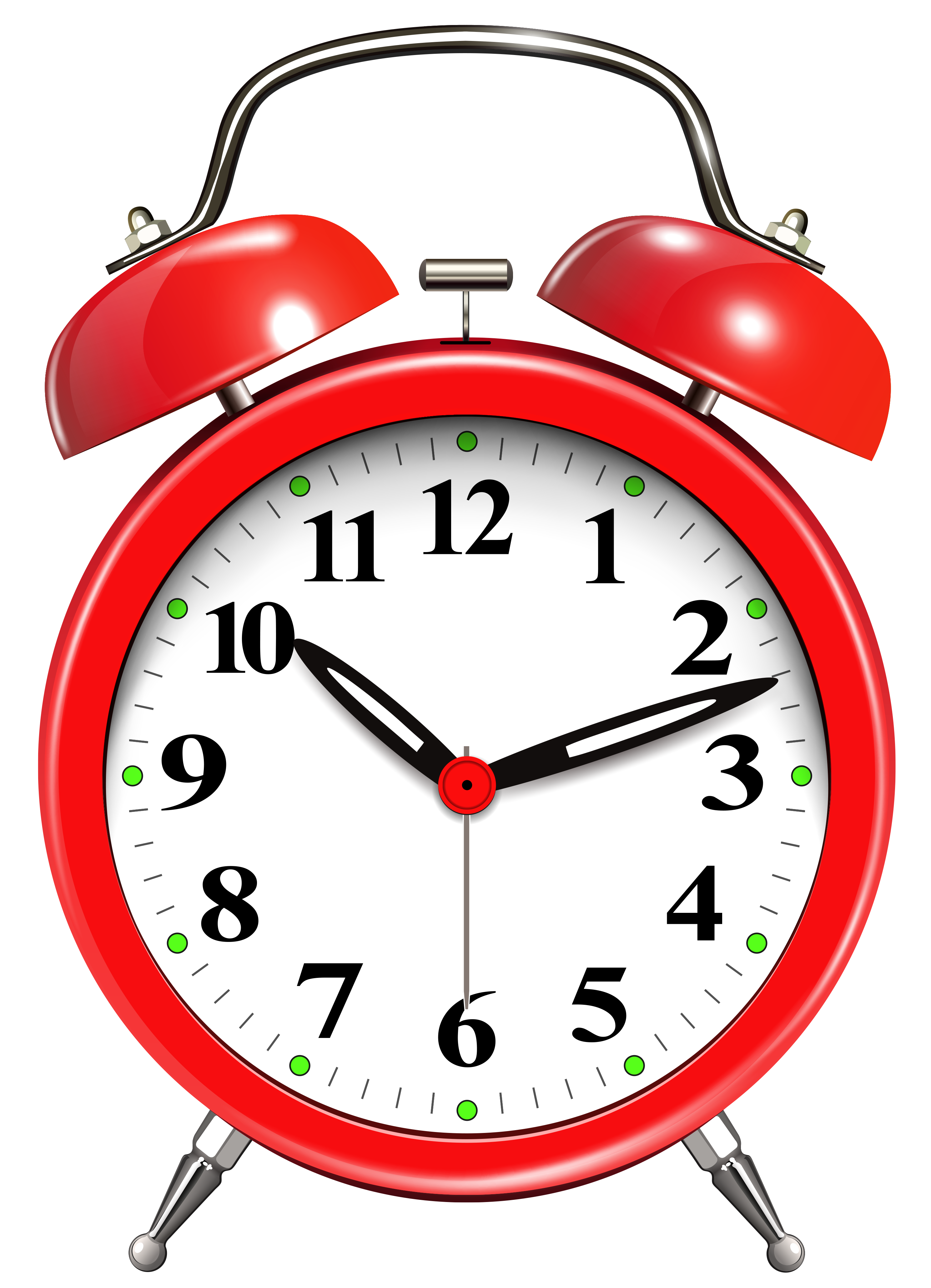 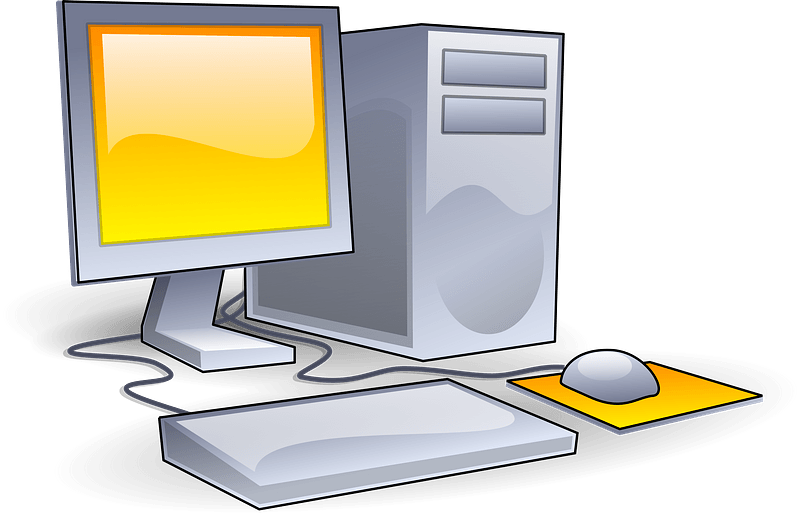 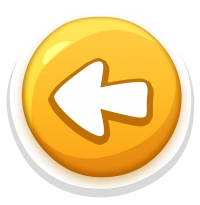 MÁY TÍNH ĐỂ BÀN
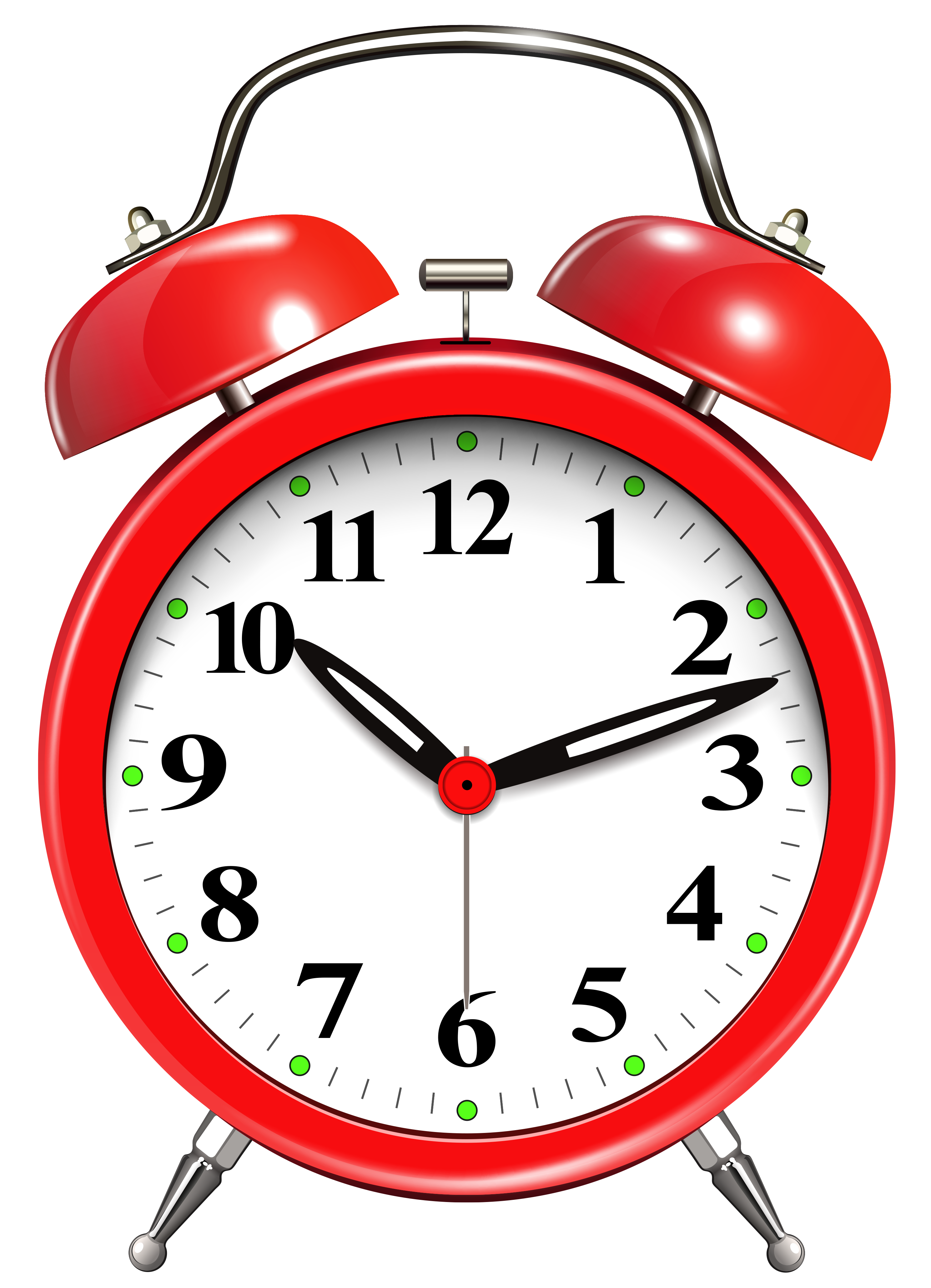 TIME
ĐÁP ÁN
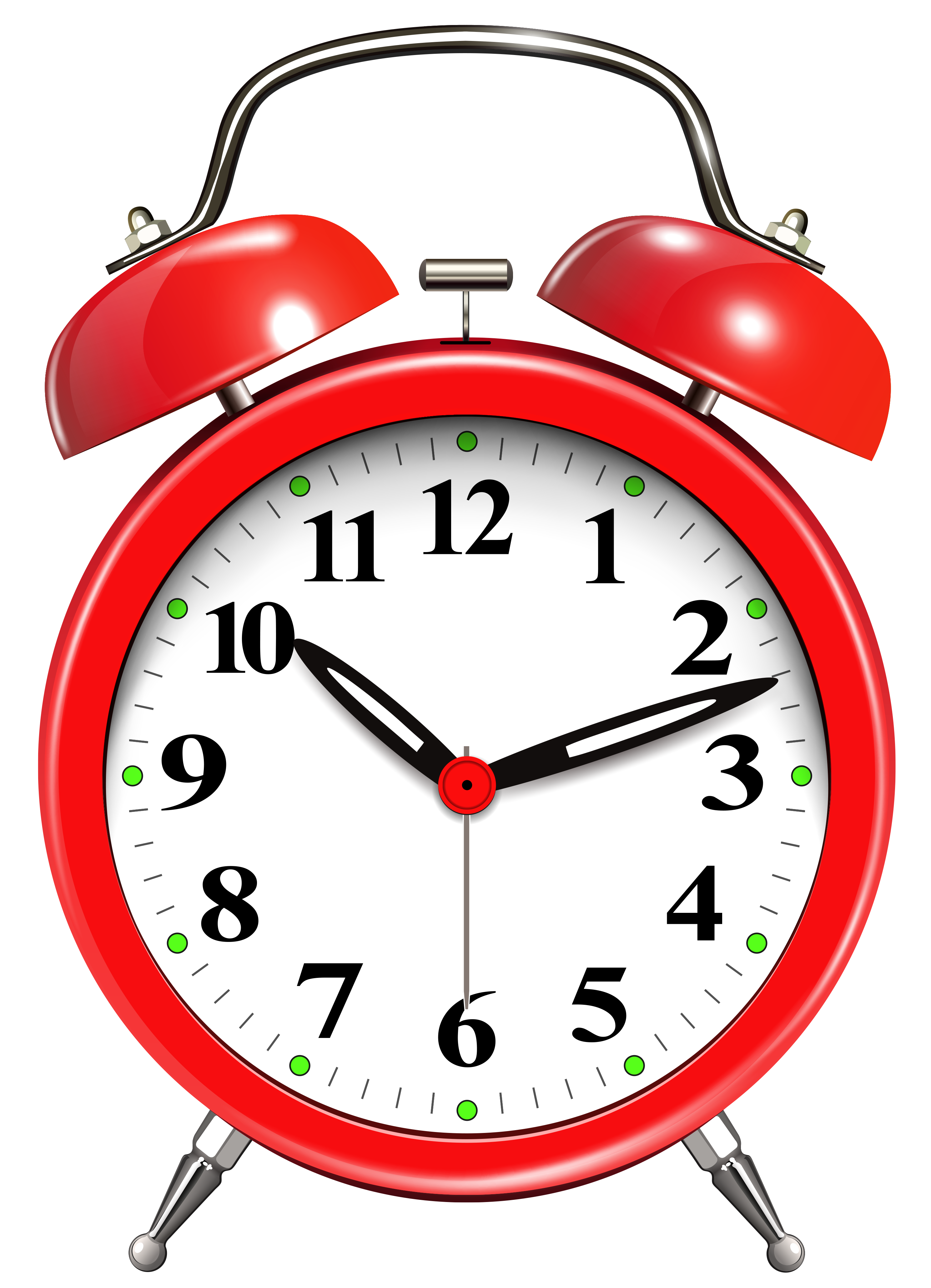 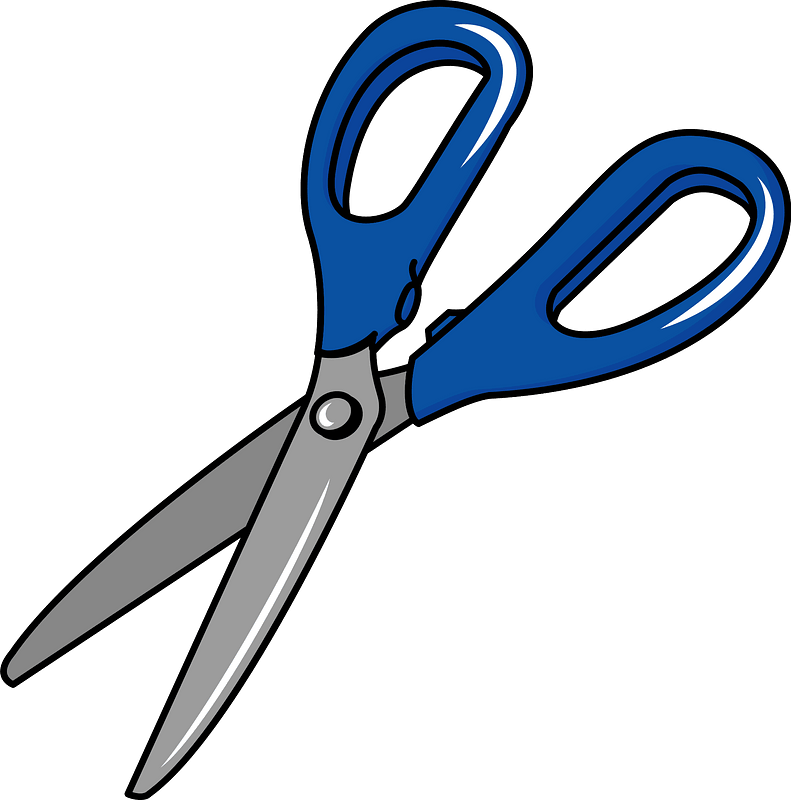 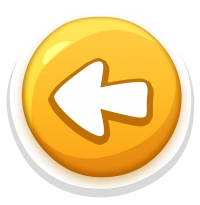 CÁI KÉO
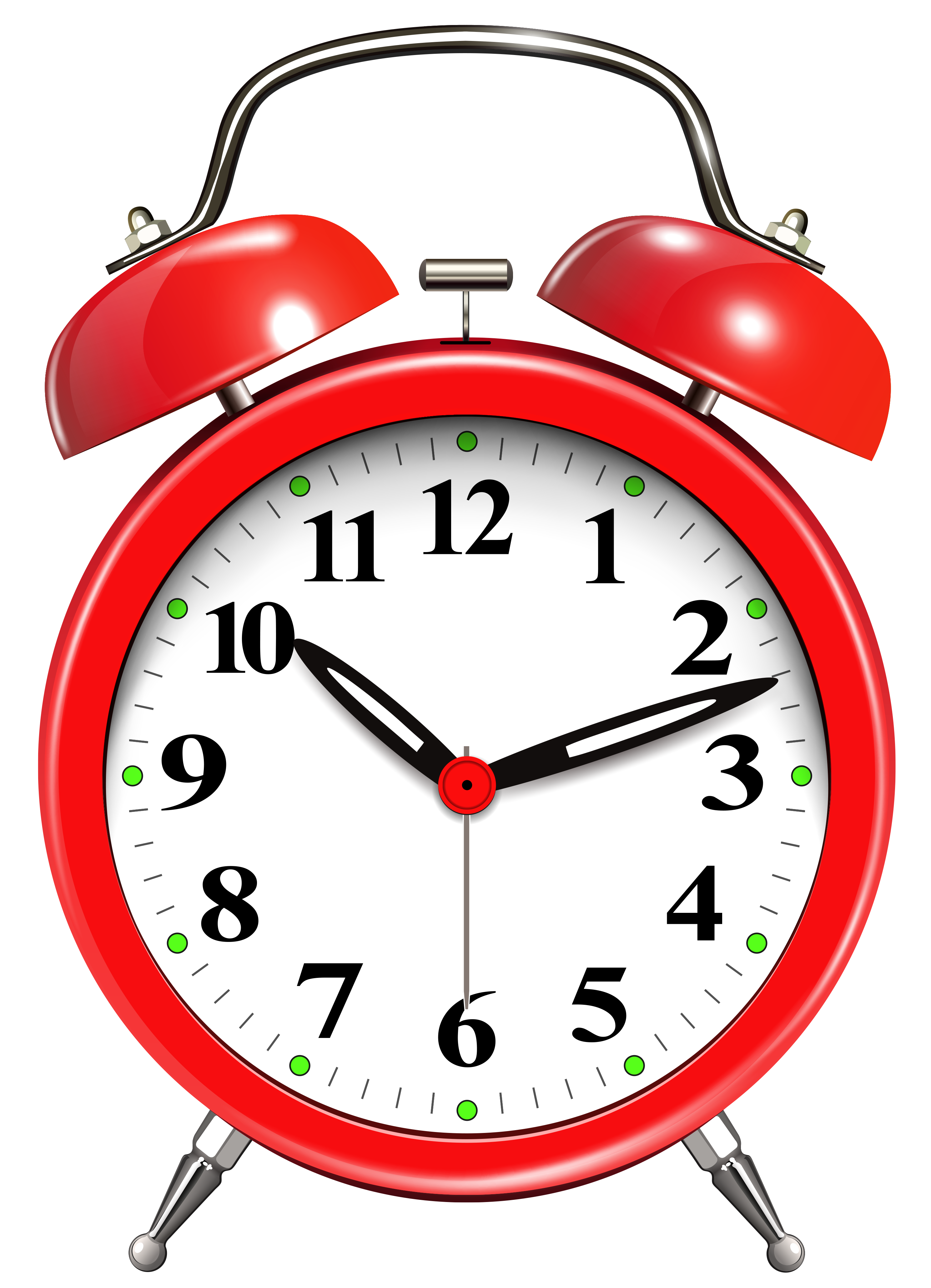 TIME
ĐÁP ÁN
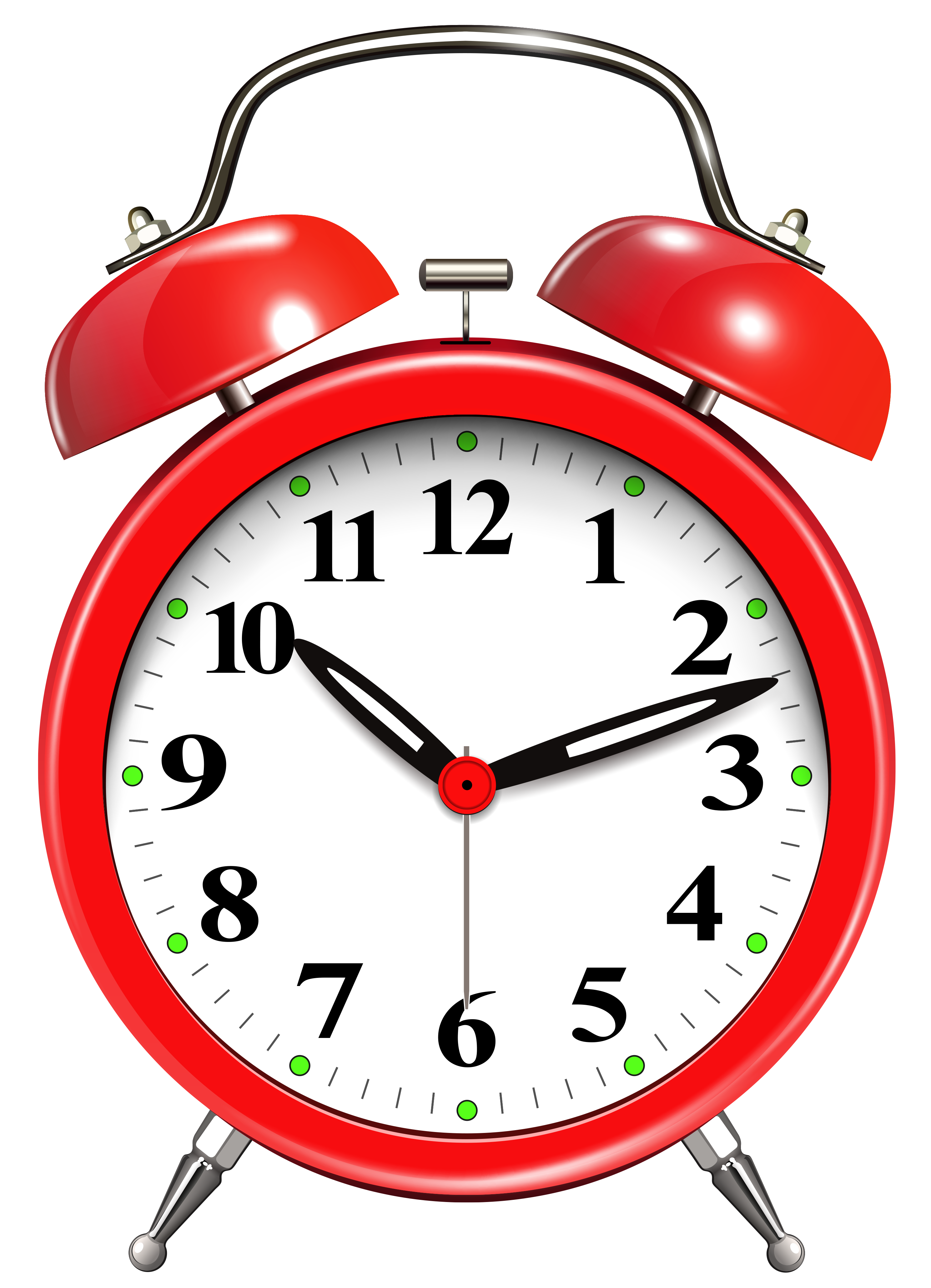 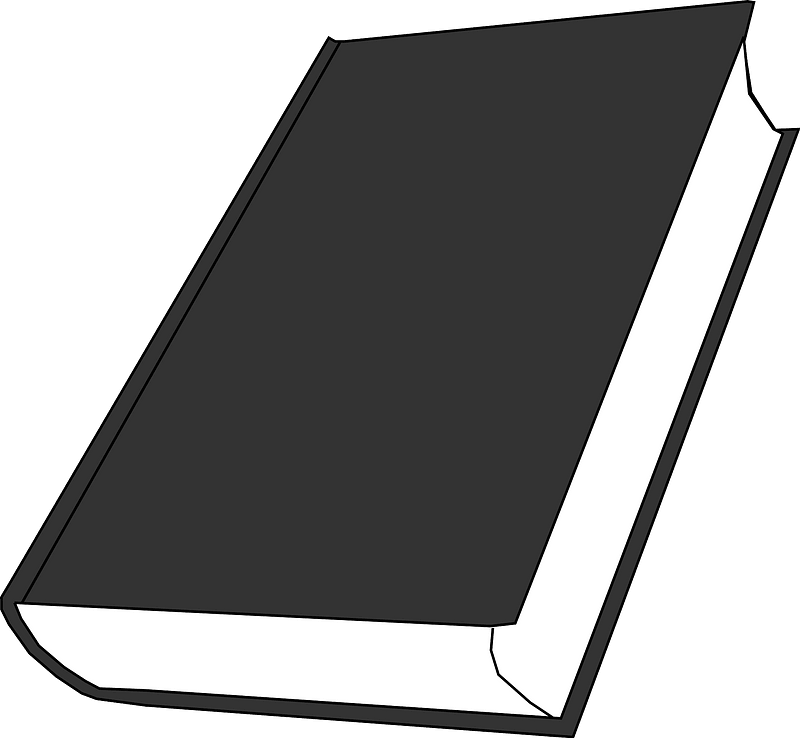 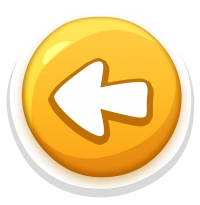 QUYỂN SÁCH
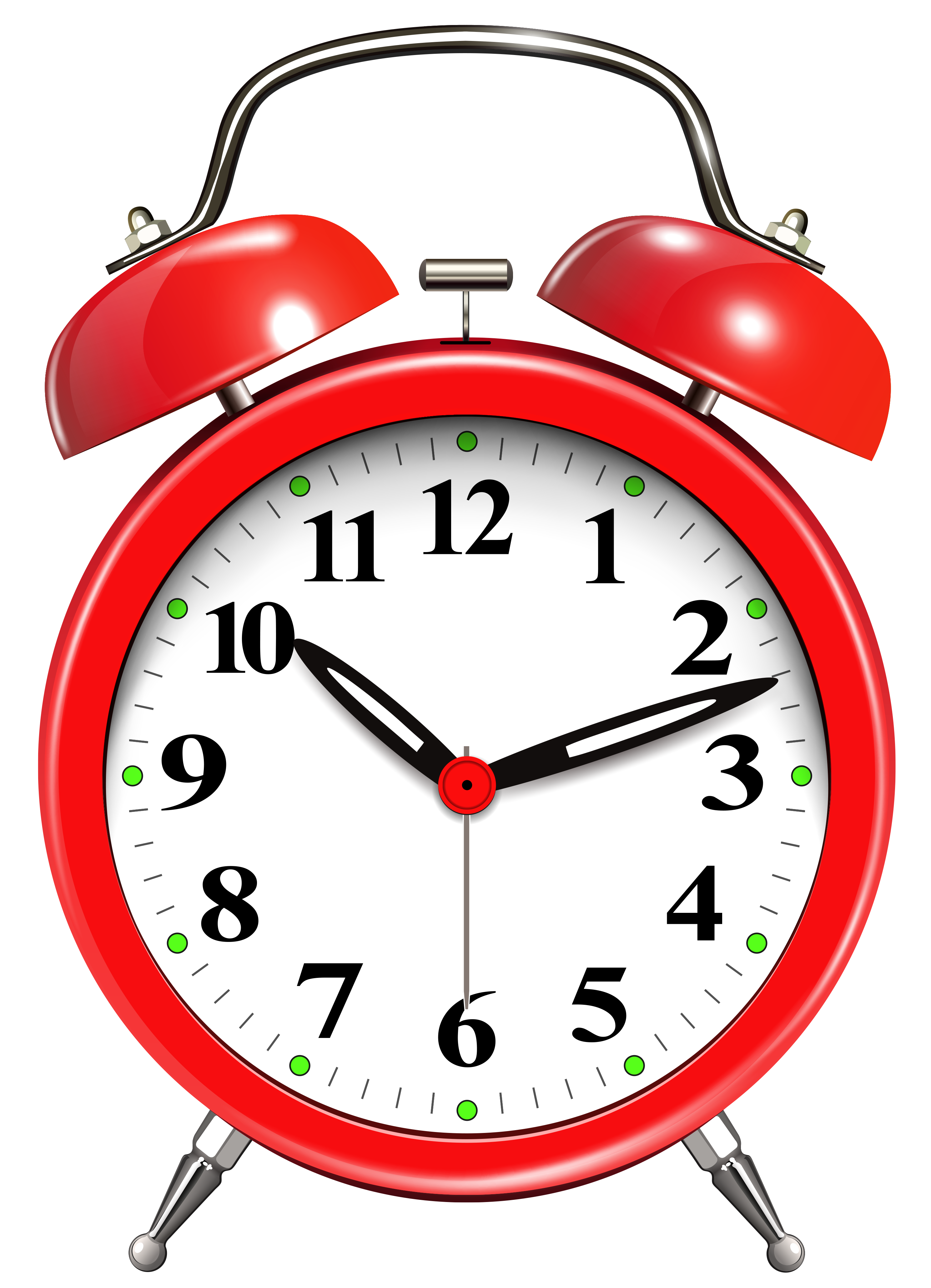 TIME
ĐÁP ÁN
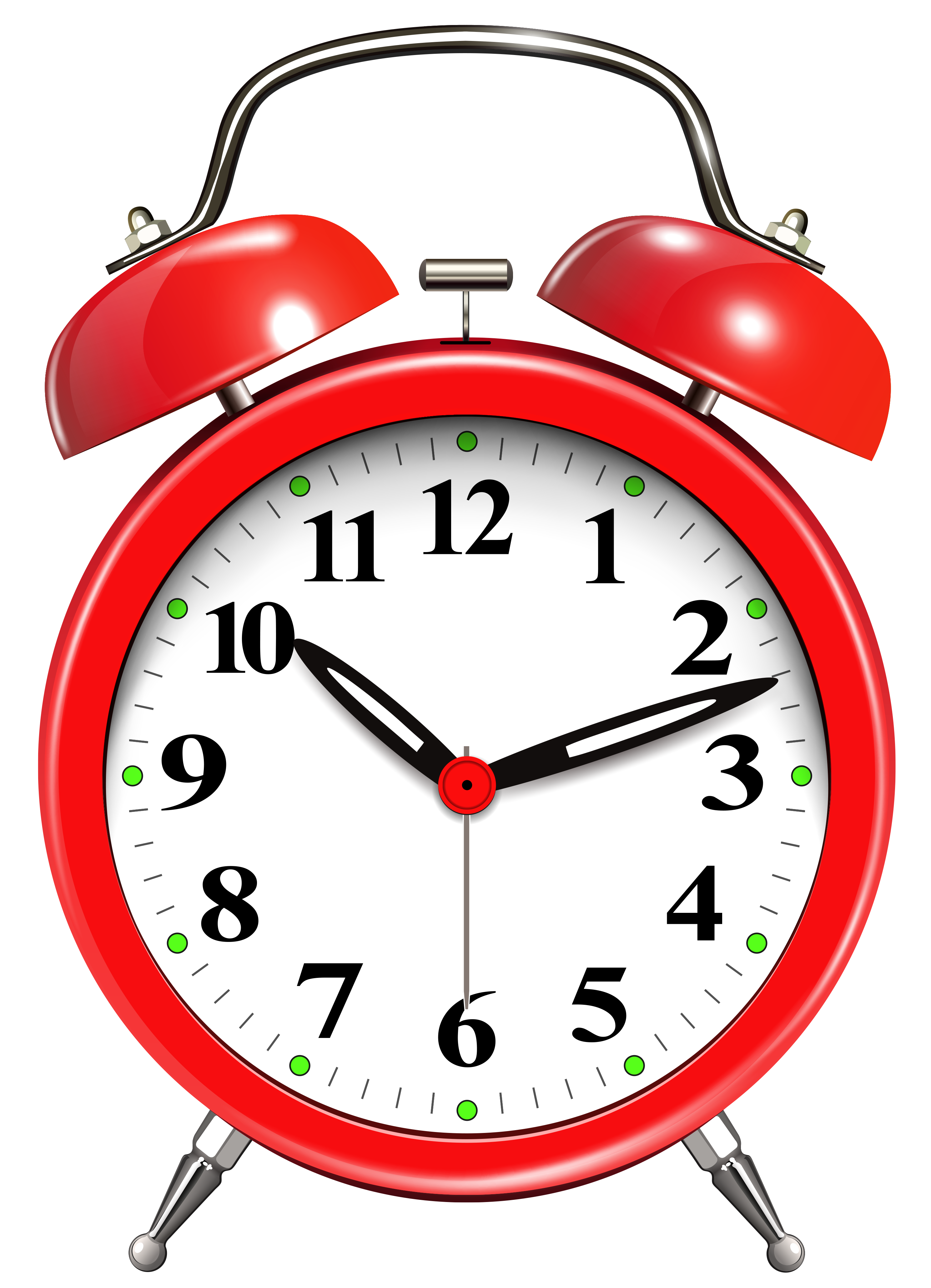 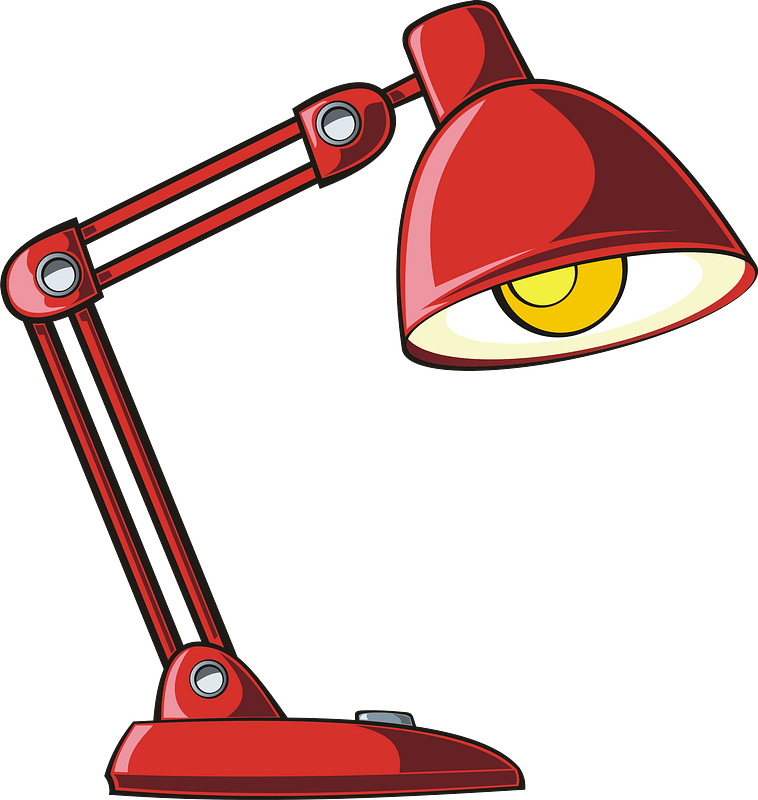 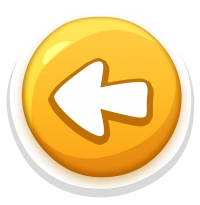 CÁI ĐÈN HỌC
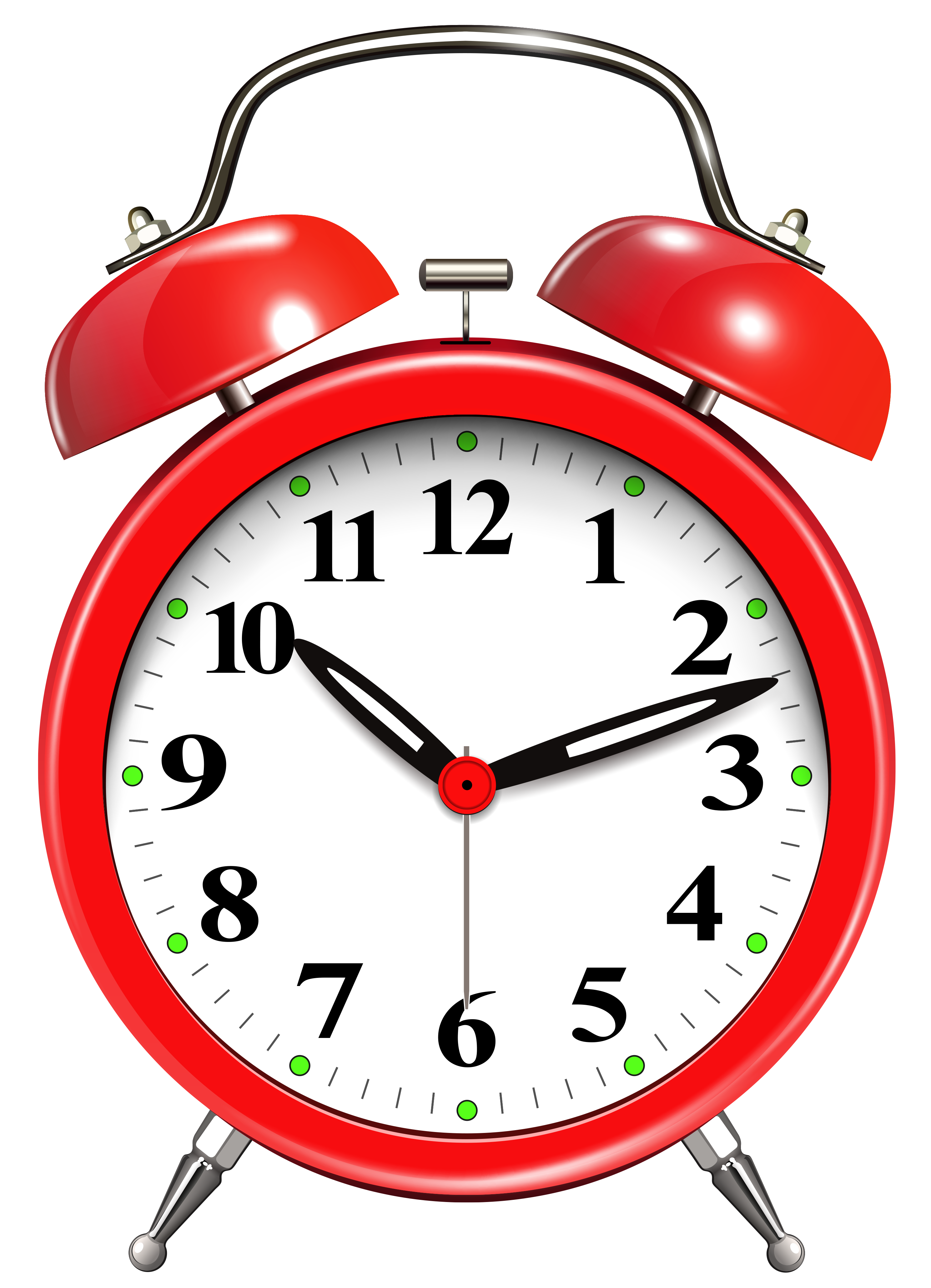 TIME
ĐÁP ÁN
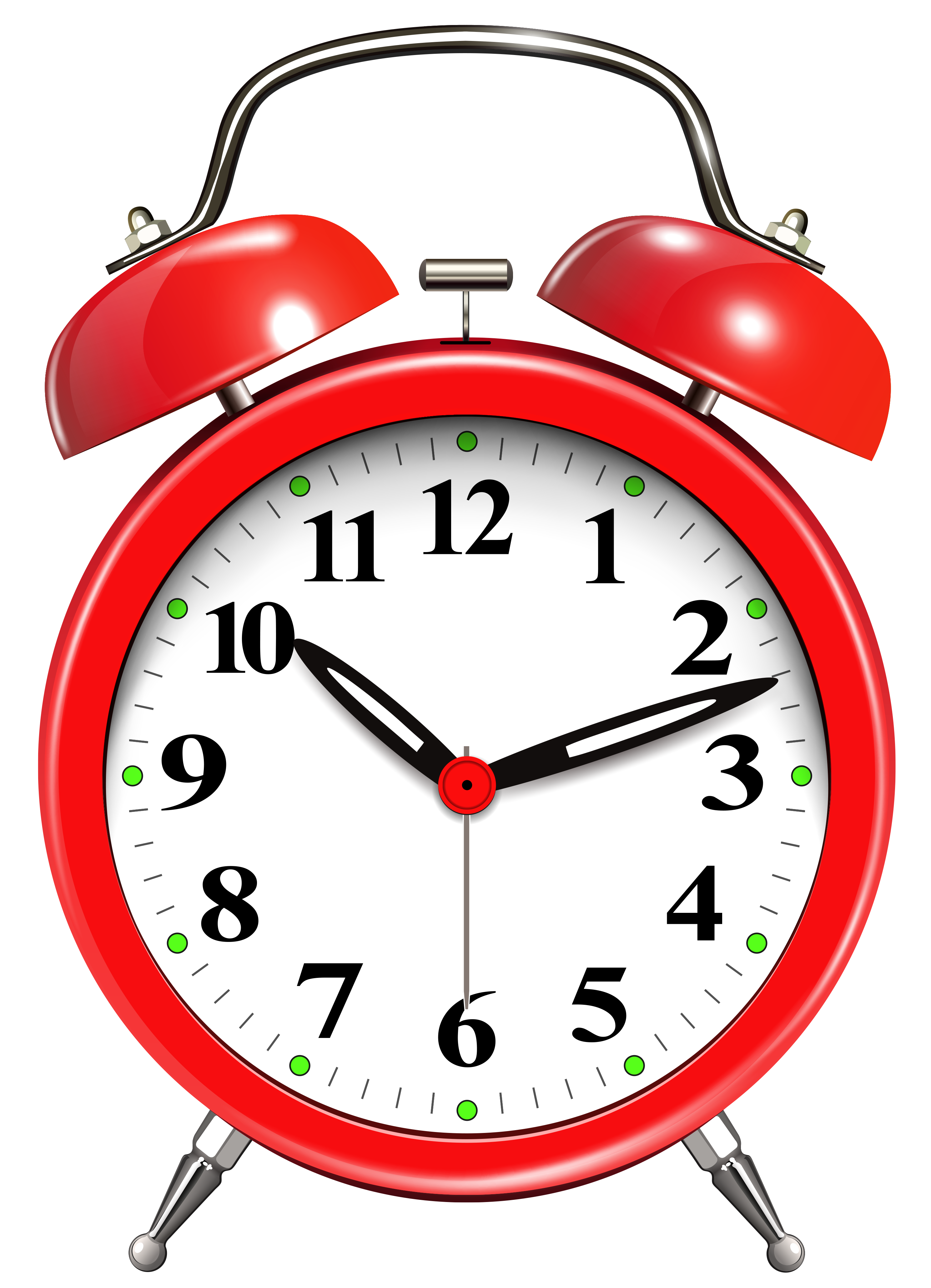 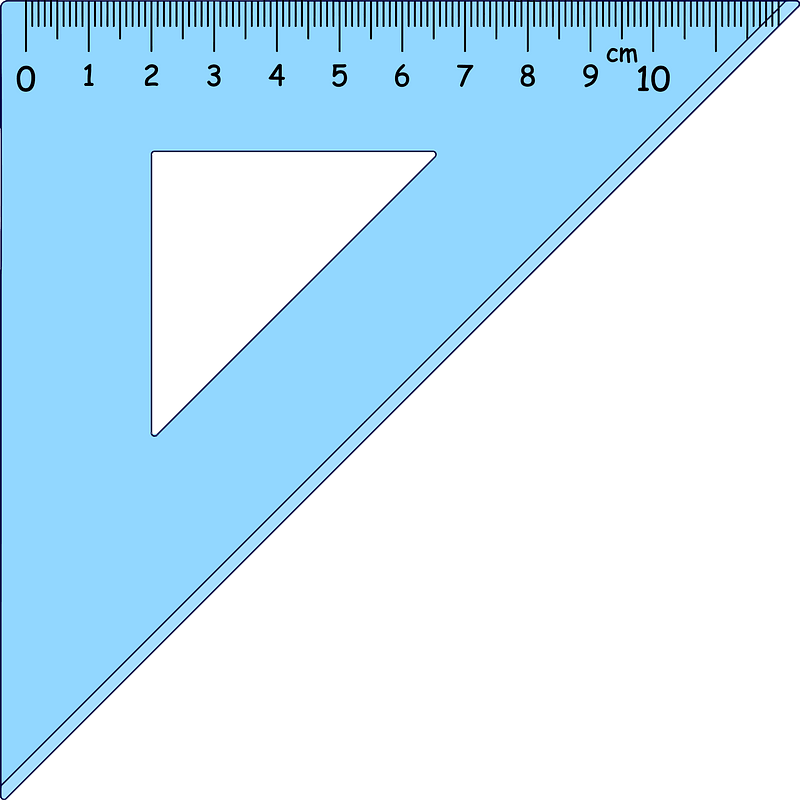 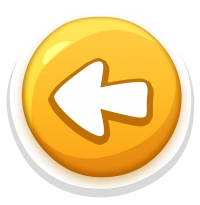 CÁI THƯỚC EKE
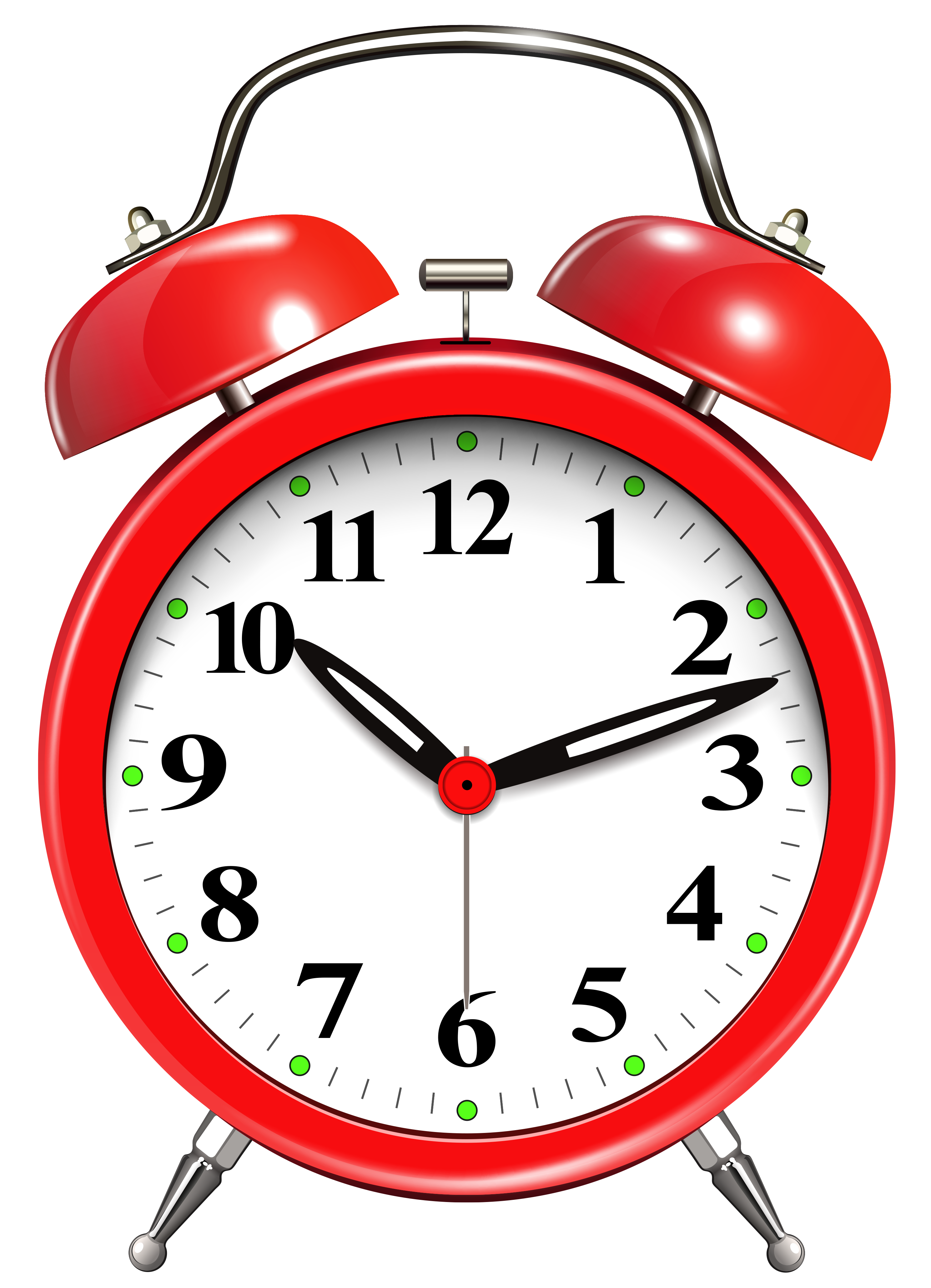 TIME
ĐÁP ÁN
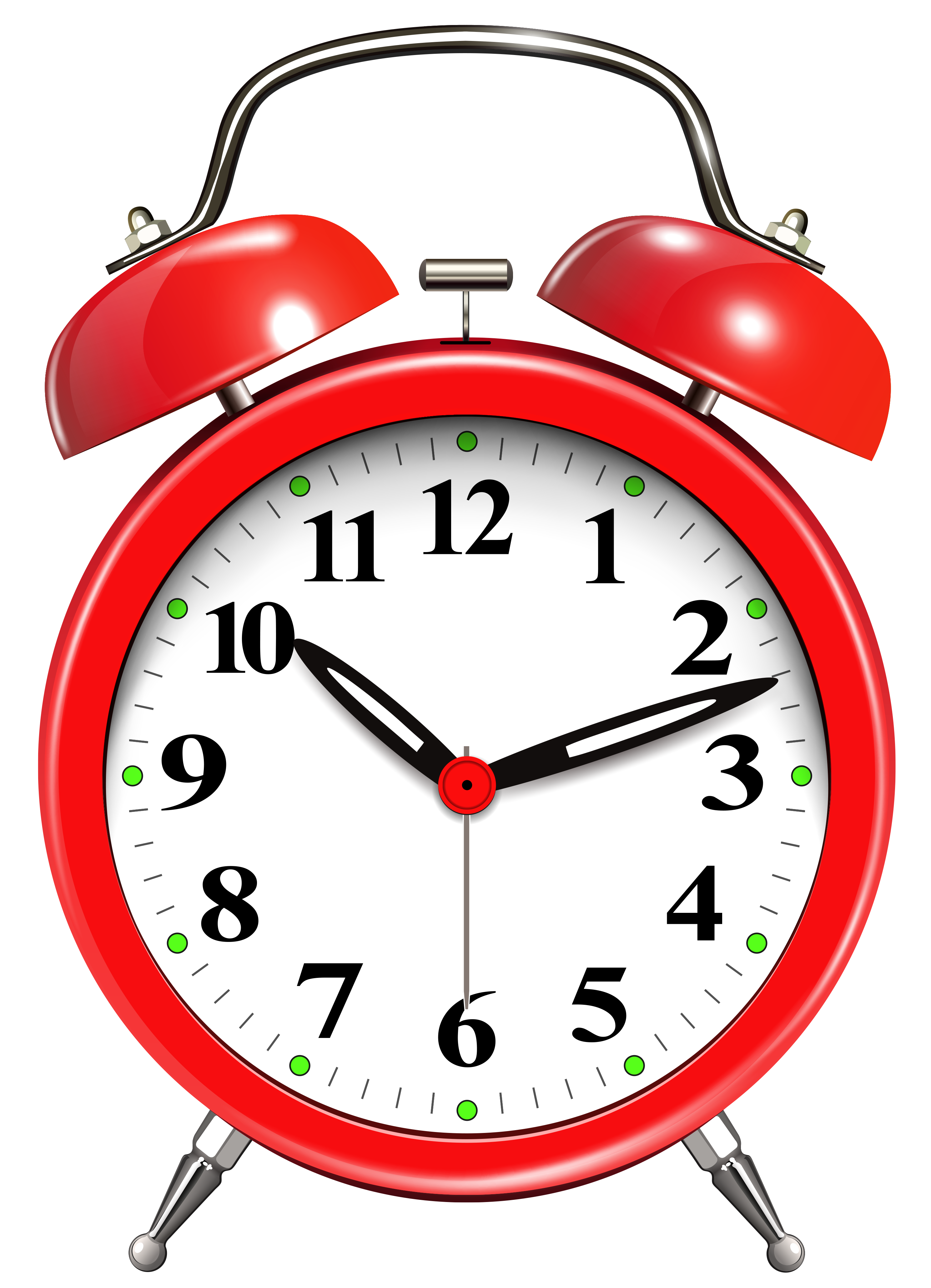 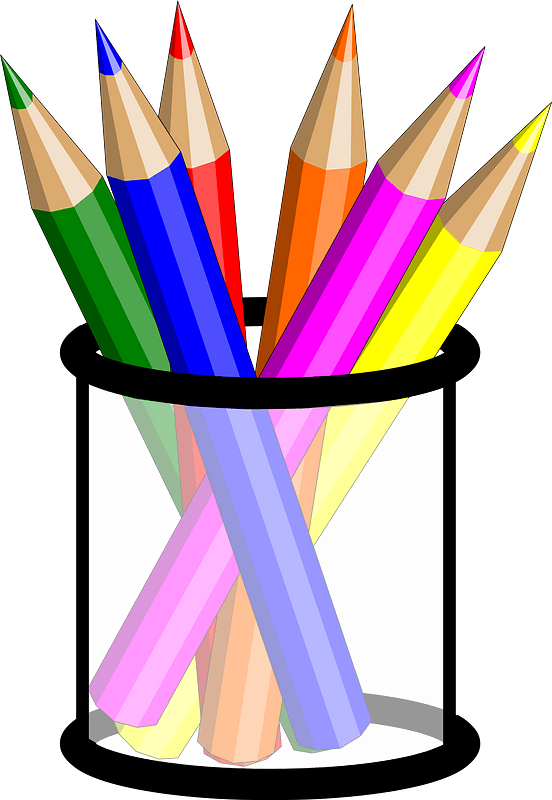 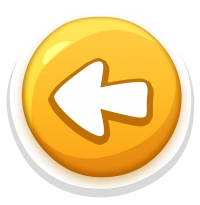 HỘP MÀU VẼ
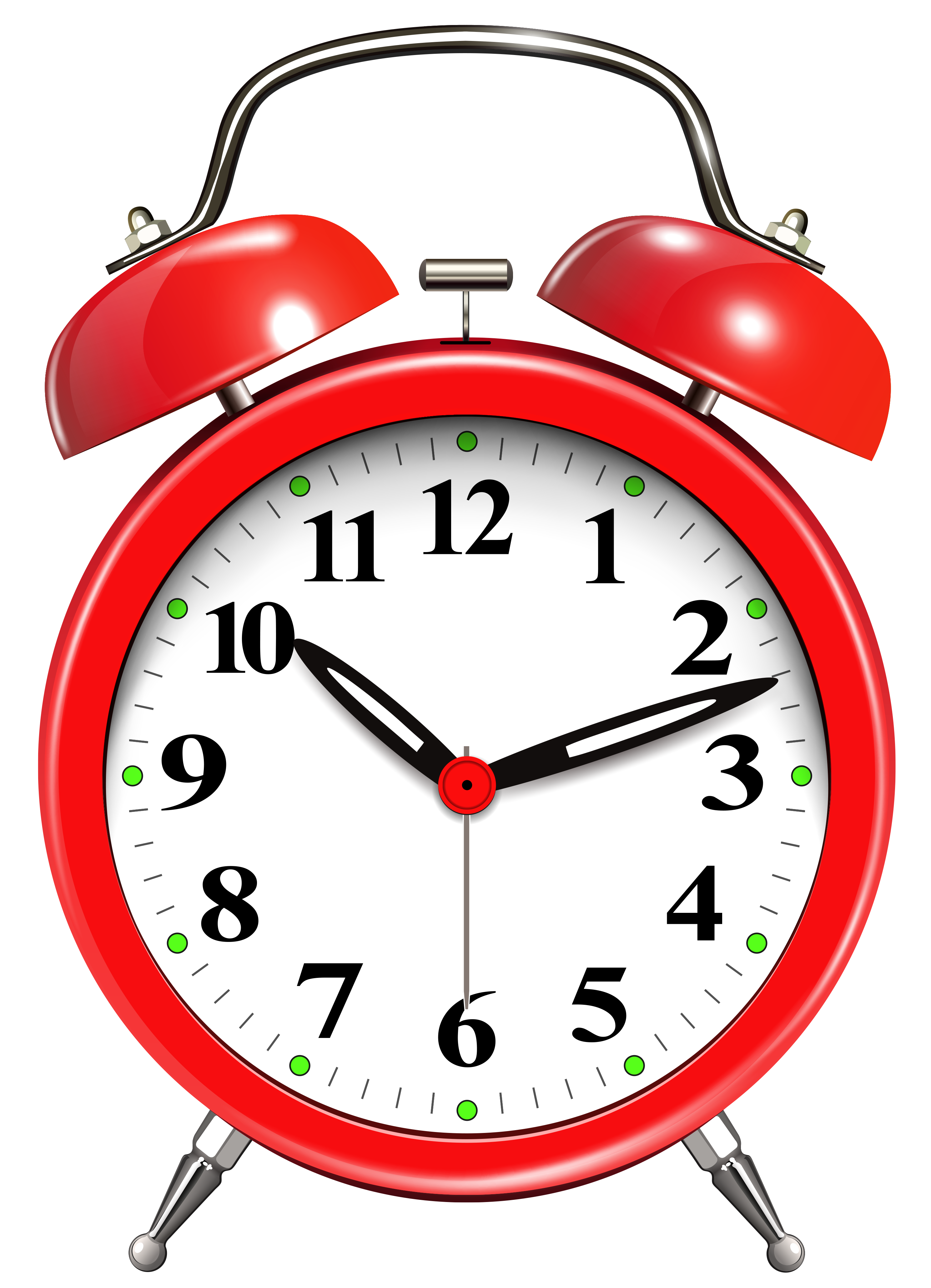 TIME
ĐÁP ÁN
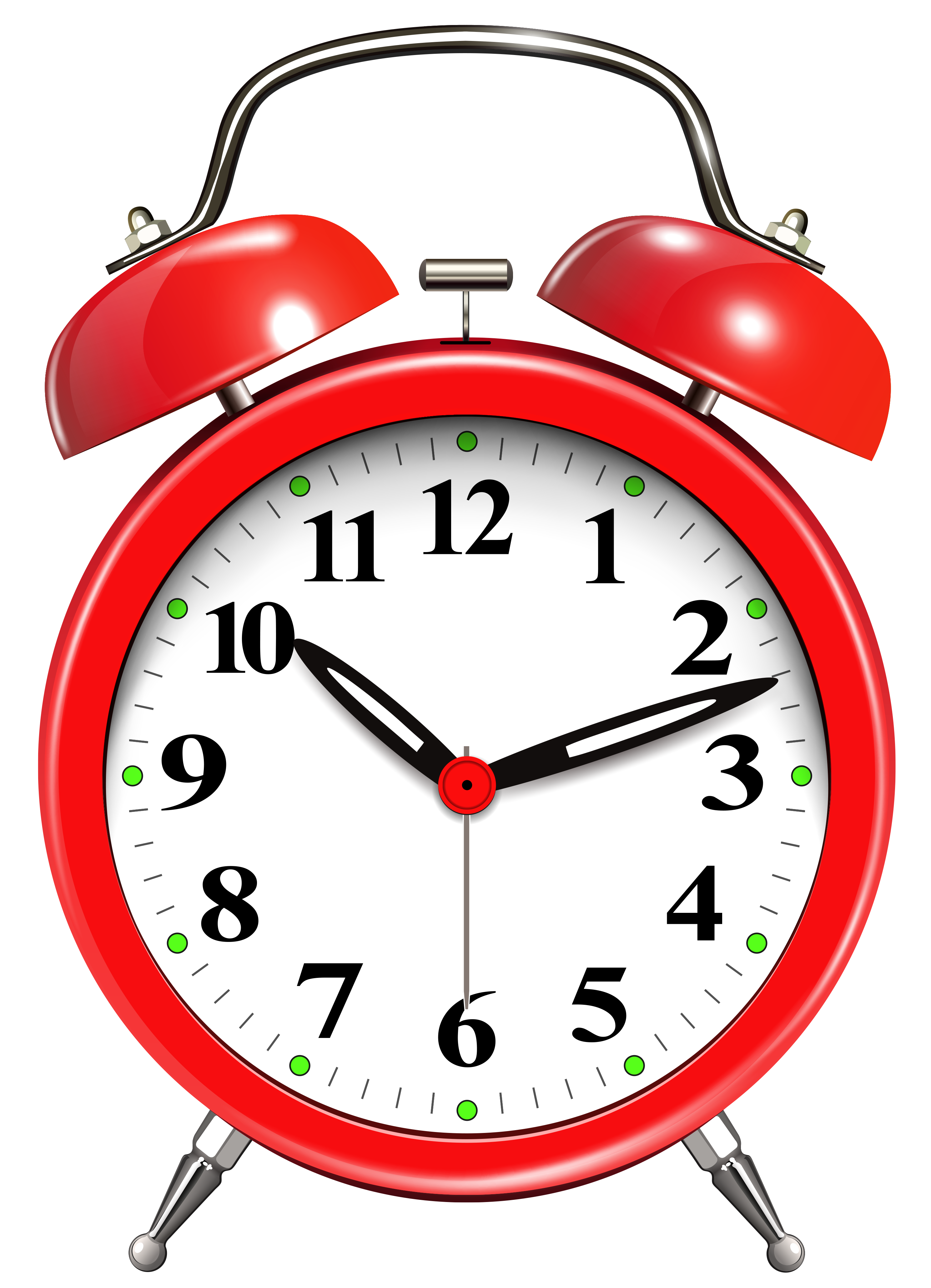 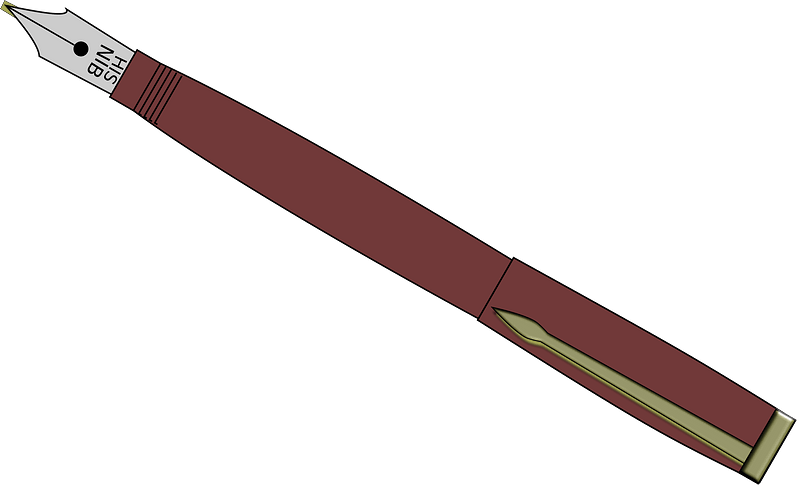 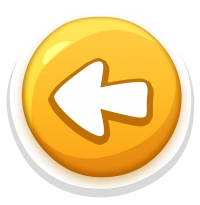 CÁI BÚT MỰC
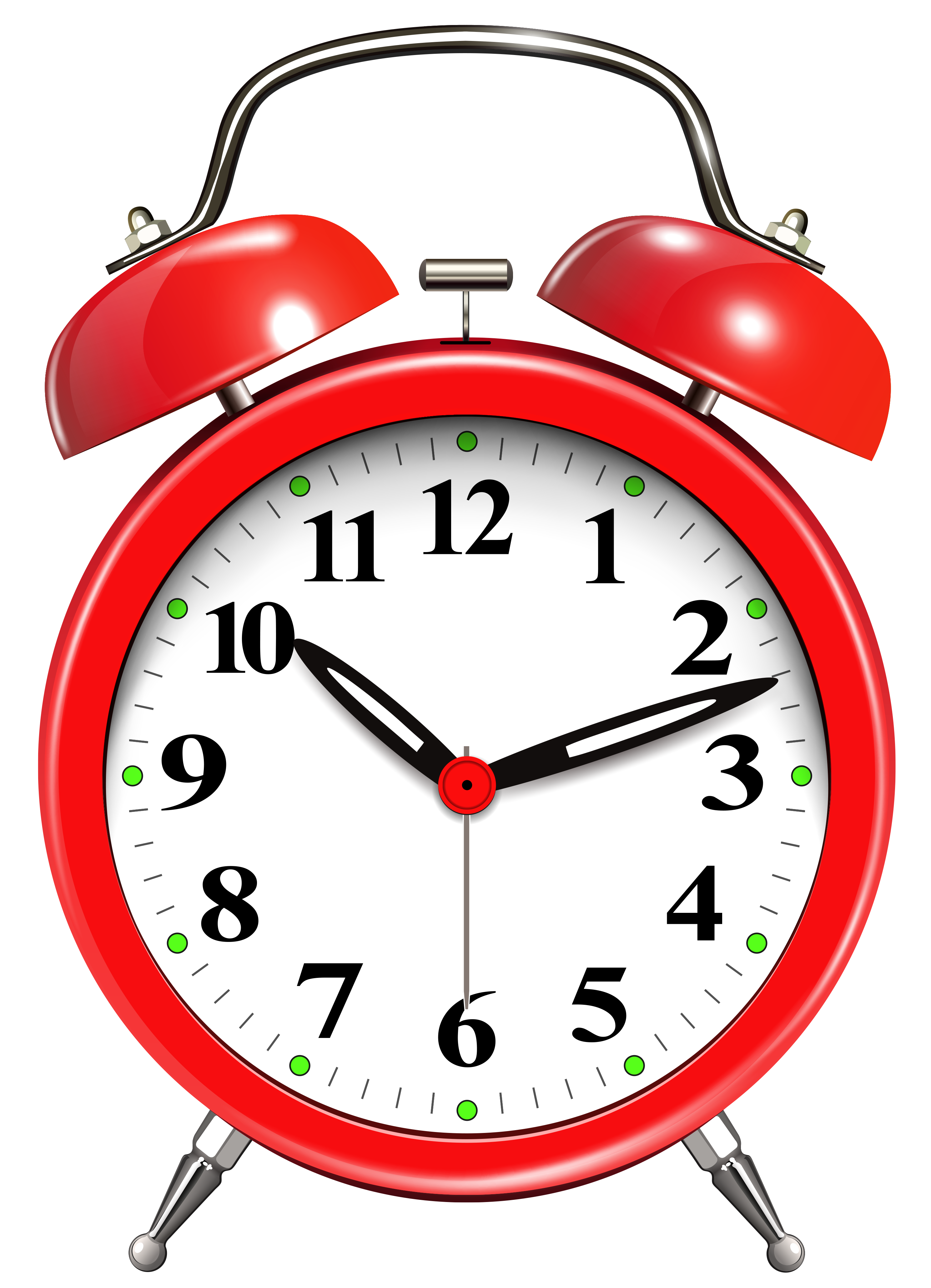 TIME
ĐÁP ÁN
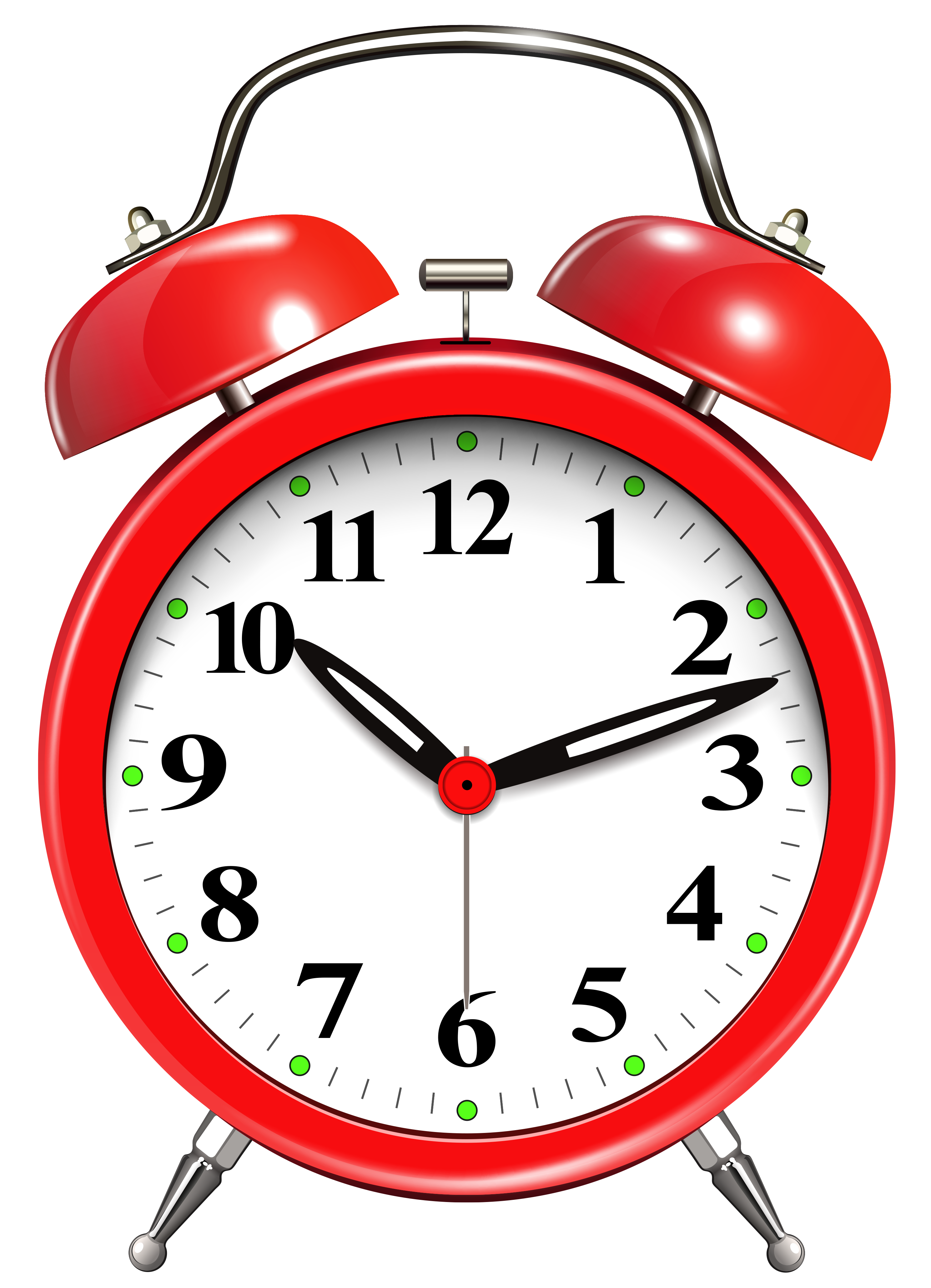 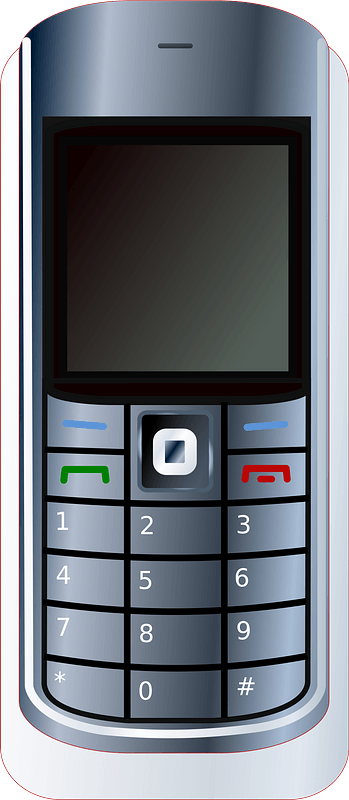 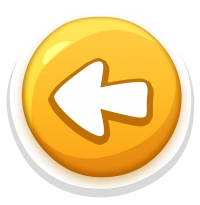 CHIẾC ĐIỆN THOẠI
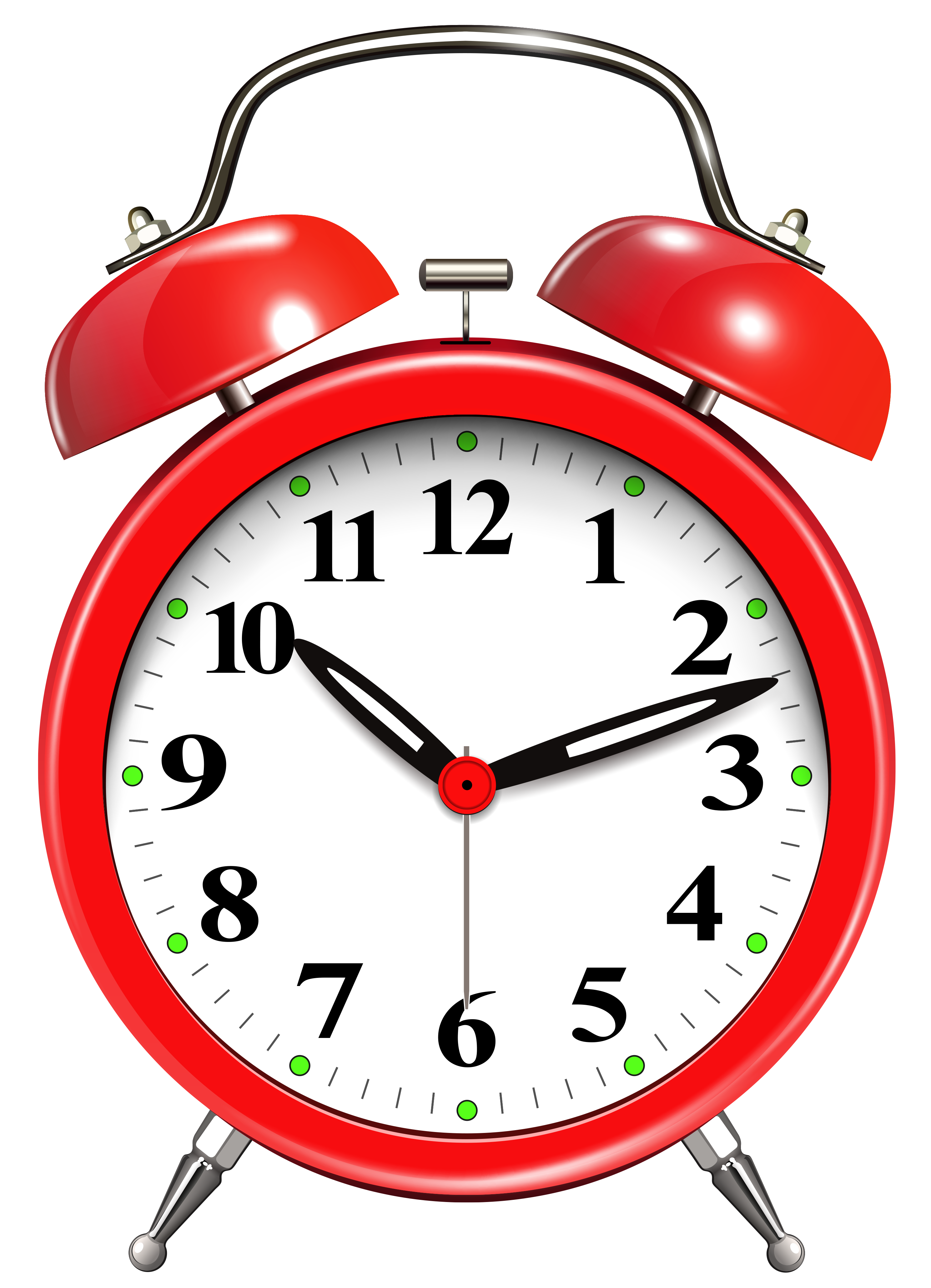 TIME
ĐÁP ÁN
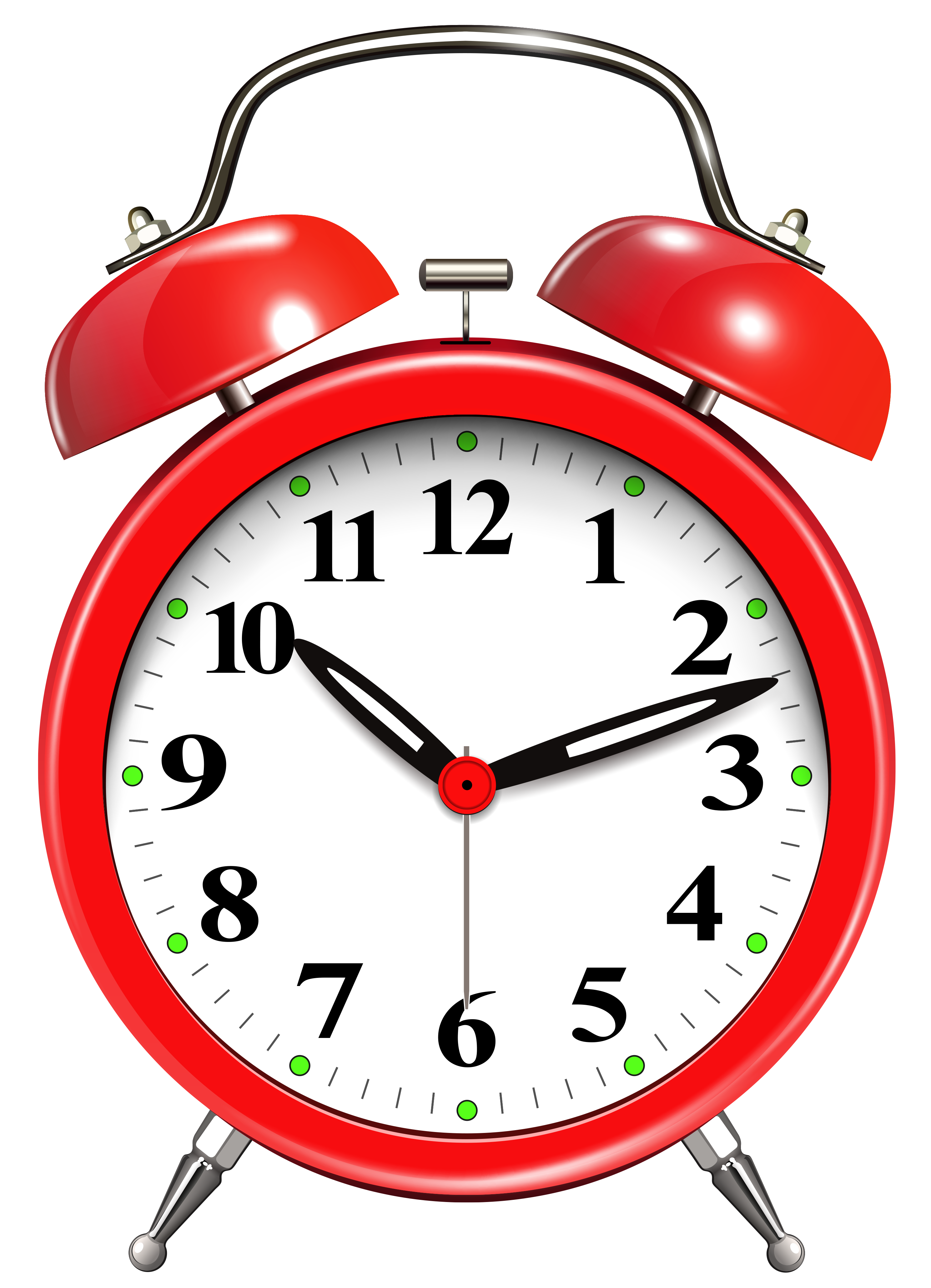 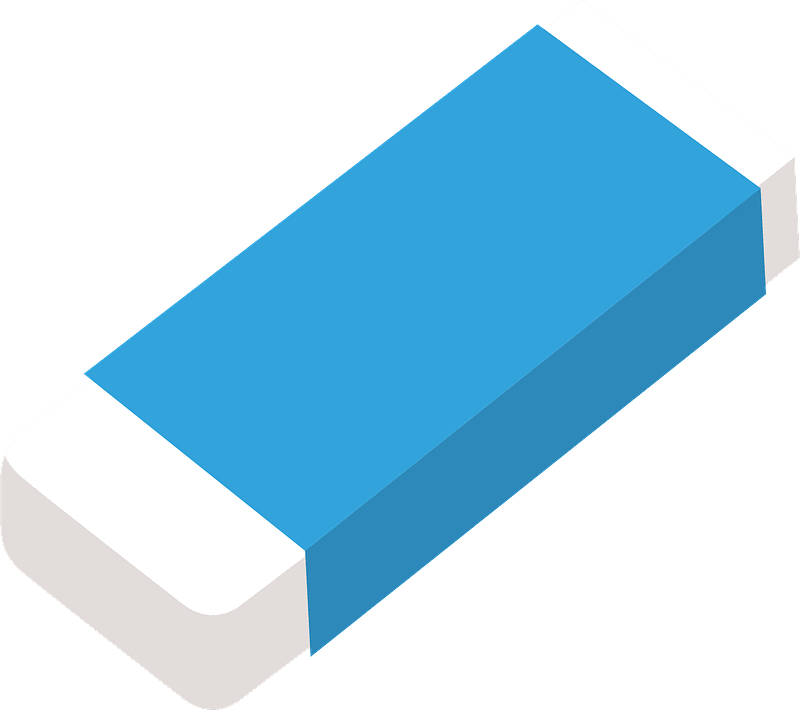 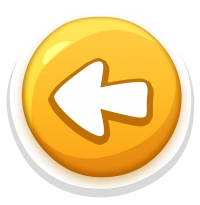 CỤC TẨY
Well done!